Compound nouns
Learning objectives:
7.UE1 begin to use basic abstract nouns and compound nouns and noun phrases describing times and location on a growing range of  familiar general and curricular topics 
7.L4 understand with limited support the main points of extended talk on a range of general and curricular topics
Aims:
Learn compound nouns related to sport.
Make compound nouns
A compound noun contains two or more words that join together to make a single noun, like "keyboard." A compound noun is a type of compound word that is used to designate a person, place, or thing. 

Күрделі зат есім құрамында бір зат есім жасайтын екі немесе одан да көп сөздер бар. Мысалы: «пернетақта» . Күрделі зат есім - адамды, орынды немесе затты белгілеу үшін қолданылатын құрмалас сөздің түрі.
Match матч 
Trophy трофей
Tournament  турнир
Champion чемпион
Court  ойын алаңы 
Competition  жарыс
Season маусым
Pitch лақтыру 
Fans  жанкүйерлер
Player stadium  ойыншы стадионы
Team команда
Instructor нұсқаушы
Race көлік жарыс
Football  футбол 
Tennis теннис
Basketball баскетбол
Running жүгіру
Athletics жеңіл атлетика
Cycling велоспорт
Table tennis үстел теннисі
Swimming жүзу
Skiing шаңғы
Rugby регби
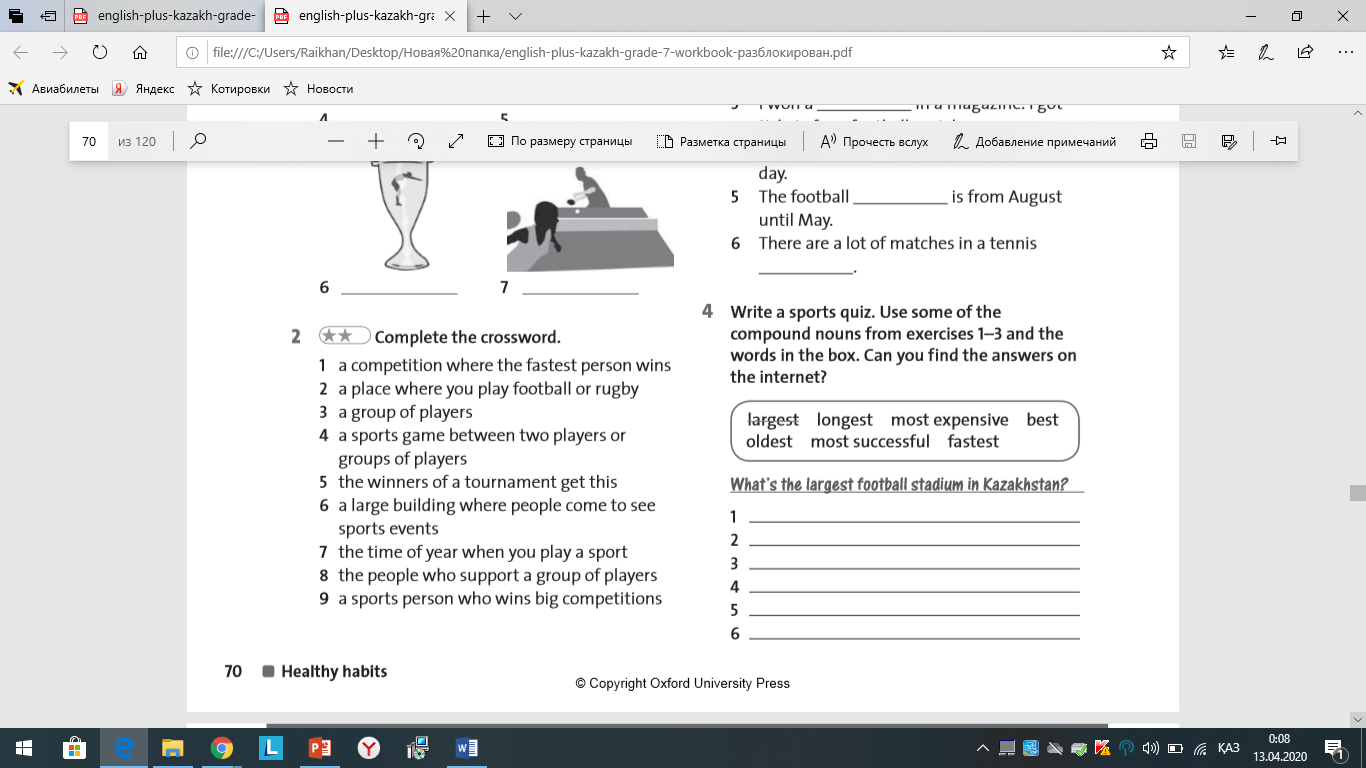 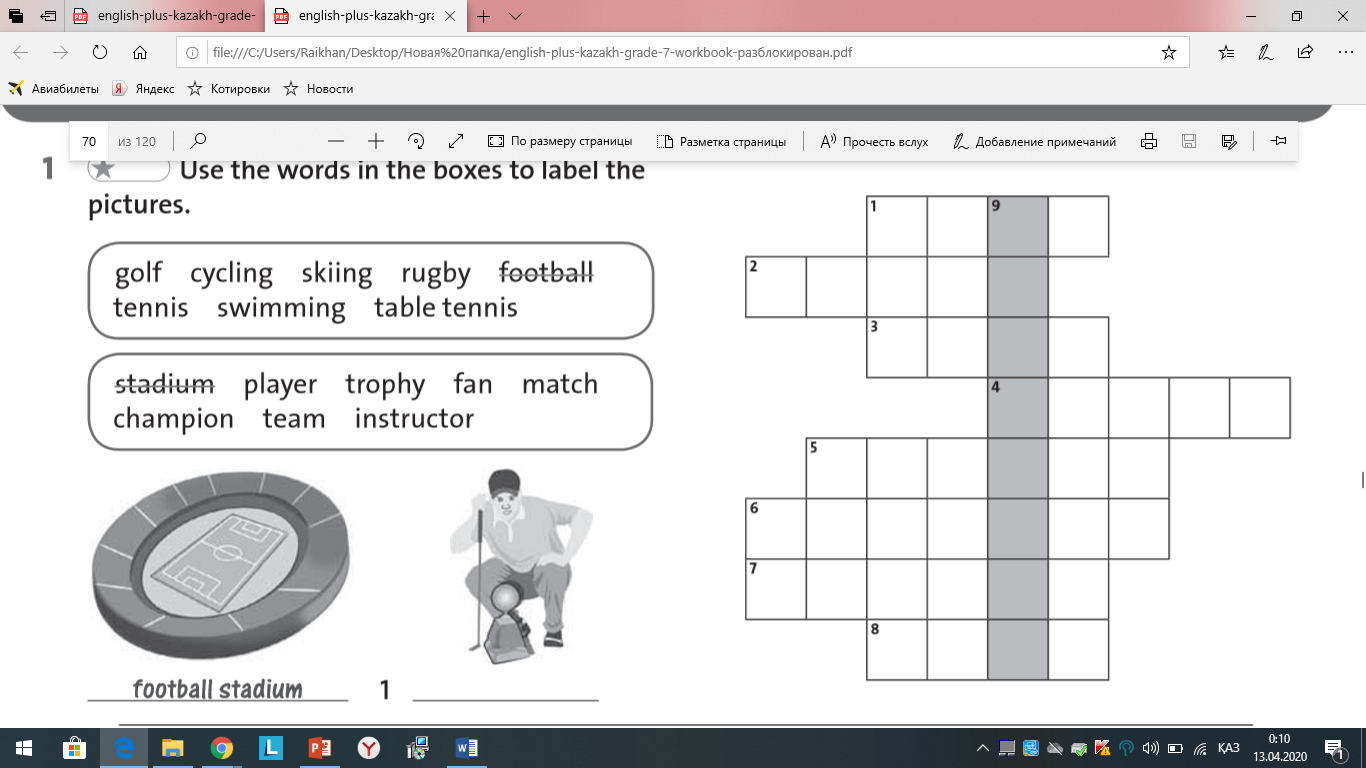